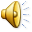 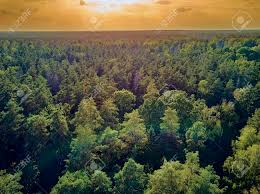 Bialowezia national park
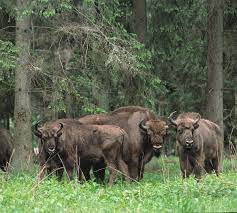 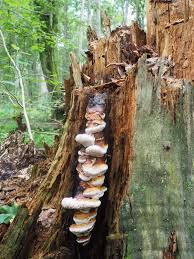 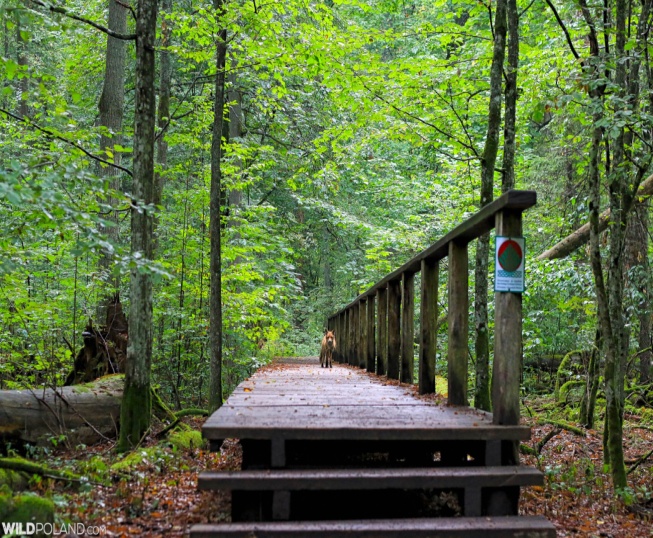